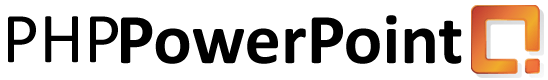 Thank you for using PHPPresentation!
Thank you for using PHPPresentation!